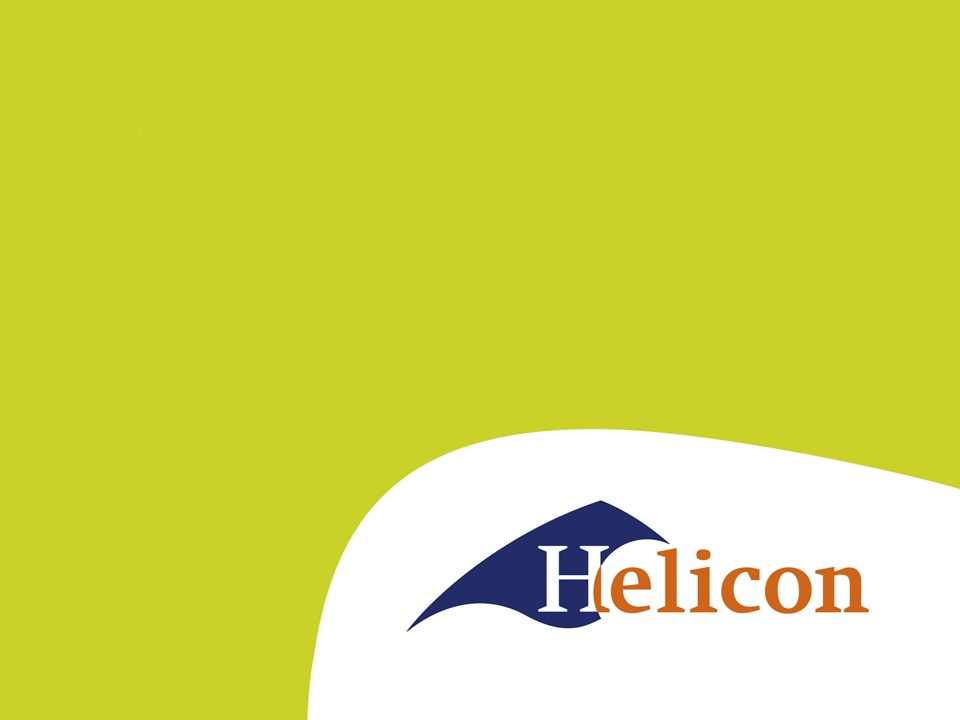 LG32 IBS2.1 Oogsten complexe machines
Onderdeel tarief berekenen – les 5
Vorige week
Afschrijving
Rente
Overige kosten
Rentekosten.
Geld lenen kost geld
Eigen geld moet iets opleveren
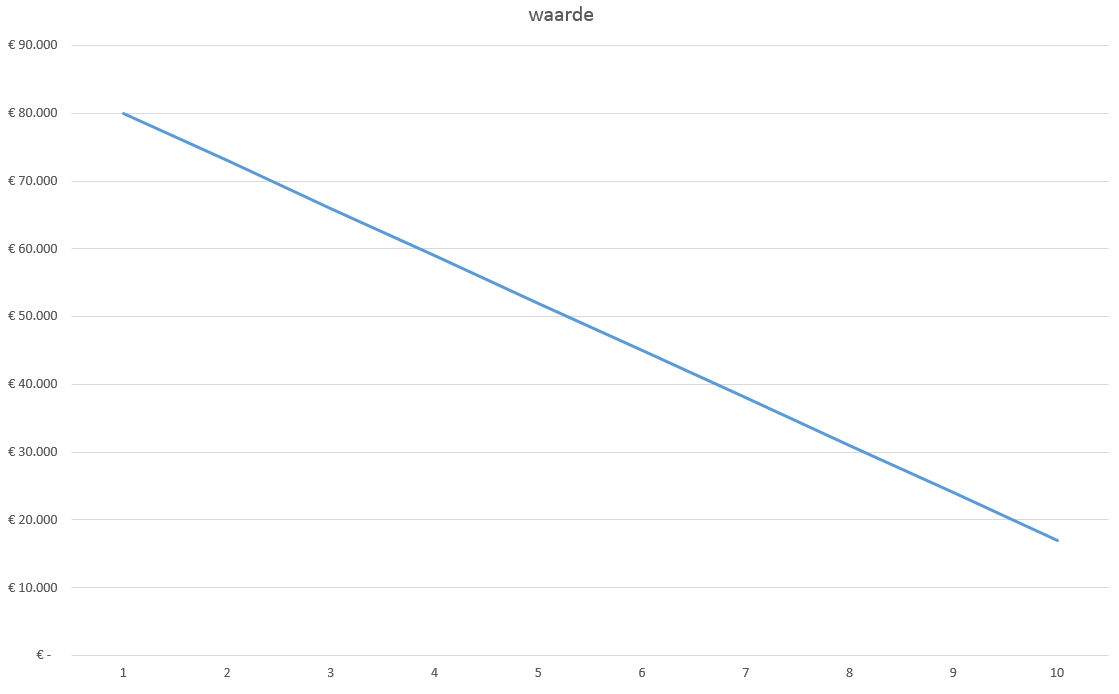 Rentekosten
Aanschafwaarde + Restwaarde     x de rentevoet
                        2
Opgave t/m 25 gemaakt
Verzekeren
WA-verzekering
Beperkt casco
Eigen risico
Casco
Eigen risico

Waarvan is de hoogte van de premie afhankelijk?
Opgaven
Maak dan t/m 31
Brandstofverbruik
Waarvan afhankelijk?



Hoe te schatten
Pk (omgerekend in KW)
Belastingspercentage
2-wiel aangedreven: 60%
4-wiel aangedreven: 70%
Zelfrijder: 80%
Formule voor het aantal liters per uur.
Aantal KW x belastingspercentage
                         4

Voorbeeld: 150 Pk, vierwielaangedreven
150 x 0,736 x 70%        =19,32 l/u
             4

Uiteraard is een ervaringsschatting beter.
Opgaven
Maak de opgaven t/m 36
Dat was ‘m!
Dagge bedankt zijt, da witte.